Summation and tetanization Comparison of smooth and skeletal contraction
Dr. Arwa Rawashdeh
Objectives
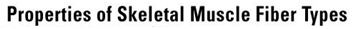 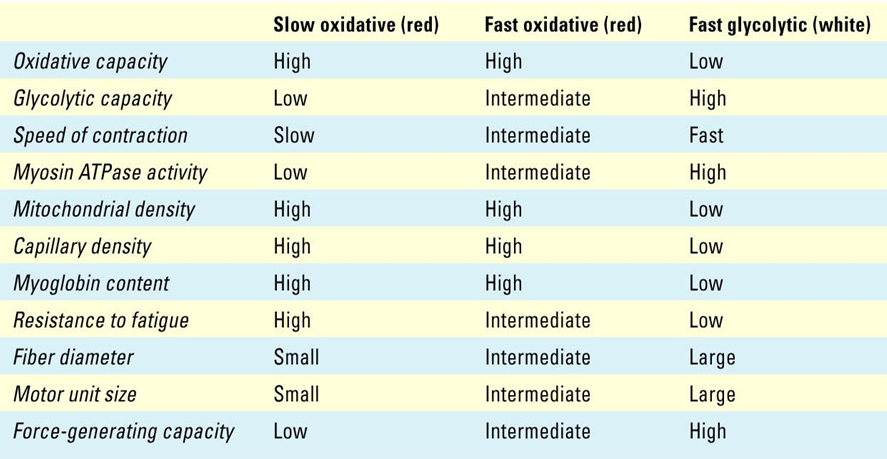 Types of muscle fibers
Various muscles contract at different speed  composed of different types of muscle fibers
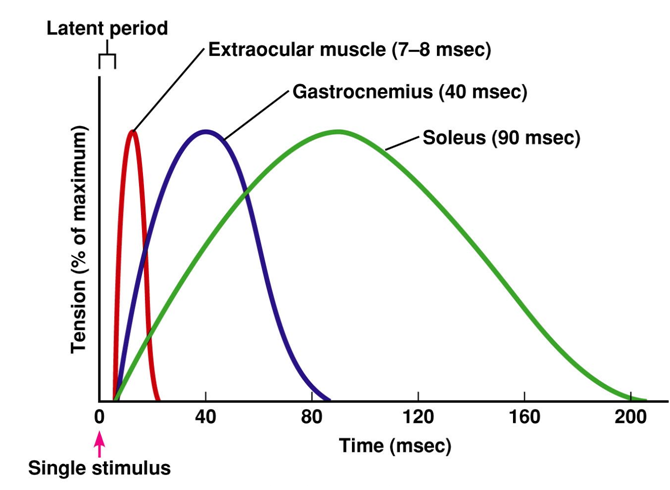 Recruitment
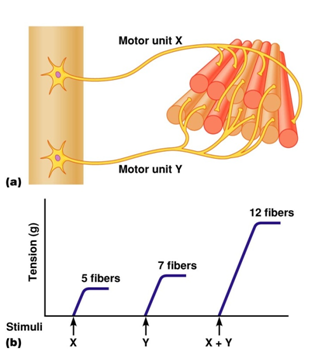 Henneman’s size principle states that under load, motor units are recruited from smallest to largest. In practice, this means that slow-twitch, low-force, fatigue-resistant muscle fibers are activated before fast-twitch, high-force, less fatigue-resistant muscle fibers.
This has two very important physiological benefits. First, it minimizes the amount of fatigue an organism experiences by using fatigue-resistant muscle fibers first and only using fatigable fibers when high forces are needed. Secondly, the relative change in force produced by additional recruitment remains relatively constant.
Summation and tetanus
Effect of consecutive stimuli: Treppe
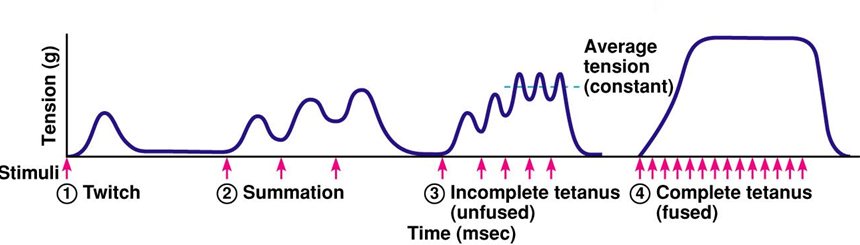 Treppe (warm-up): gradual increase in contraction intensity during sequential stimulation
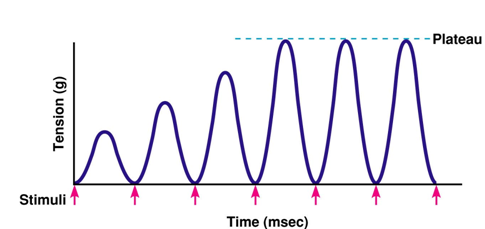 Summation: Rapid sequence of stimuli muscle twitches fuse into each other, each subsequent one being stronger that its precedent


Tetanus: very rapid sequence of stimuli: no relaxation
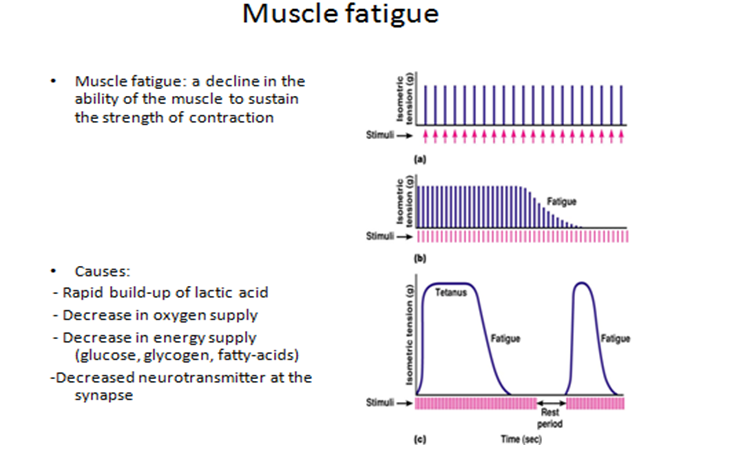 Structure of Smooth Muscle
Fibers smaller than those in skeletal muscle
Spindle-shaped; single, central nucleus
More actin than myosin
No sarcomeres
Not arranged as symmetrically as in skeletal muscle, thus NO striations.
Caveolae: indentations in sarcolemma;
May act like T tubules
Dense bodies instead of Z disks 
Have noncontractile intermediate filaments
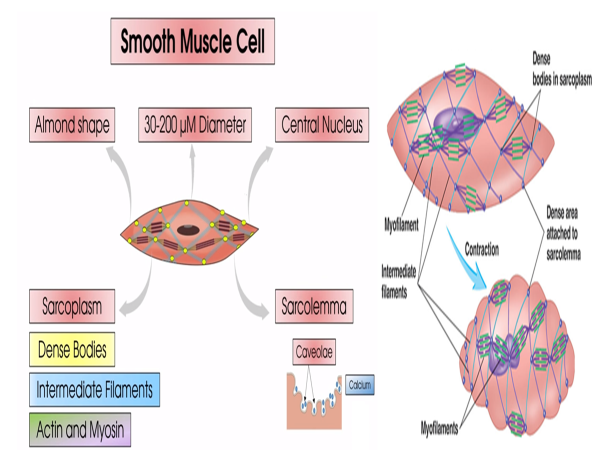 Types of smooth muscle
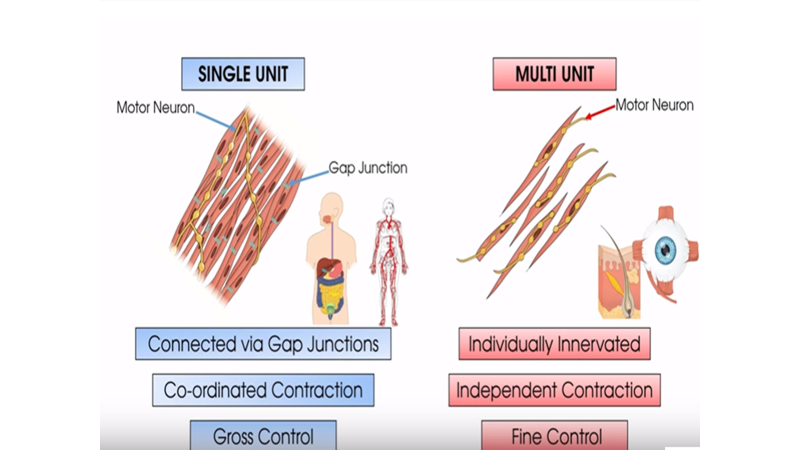 Multi-Unit Smooth Muscle. This type of smooth muscle is composed of discrete, separate smooth muscle fibers.. Some examples of multi-unit smooth muscle are the ciliary muscle of the eye, the iris muscle of the eye, and the piloerector muscles that cause erection of the hairs when stimulated by the sympathetic nervous system.


Unitary Smooth Muscle. The term “unitary” is confusing because it does not mean the muscle fibers. Instead, it means a mass of hundreds to thousands of smooth muscle fibers that contract together as a single unit. the cell membranes are joined by many gap  junctions through which ions can flow freely from one muscle cell.
Varicosities
Axons of neurons in the Autonomic nervous system do not form the highly organized NMJs with smooth muscle, as seen between motor neurons and skeletal muscle fibers. Instead, there is a series of neurotransmitter-filled bulges called varicosities as an axon courses through smooth muscle, loosely forming motor units . A varicosity releases neurotransmitters into the synaptic cleft.
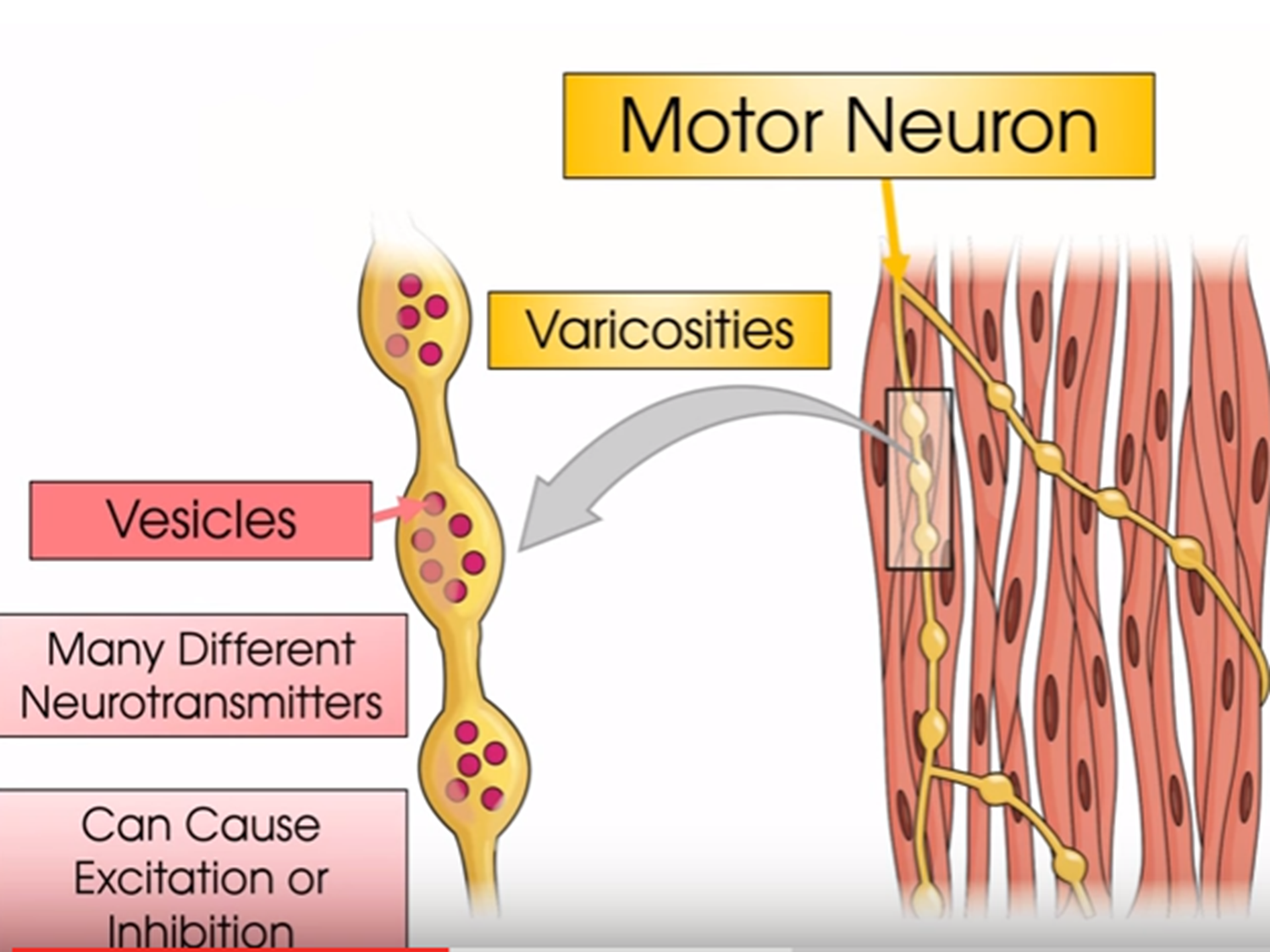 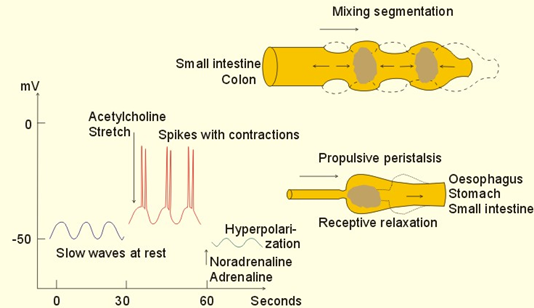 Smooth muscle contraction: mechanism
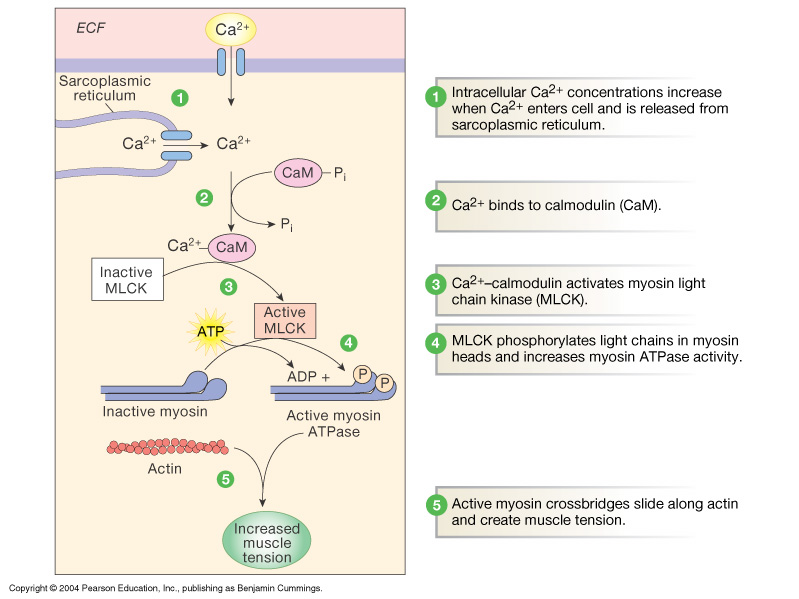 Smooth muscle relaxation: mechanism
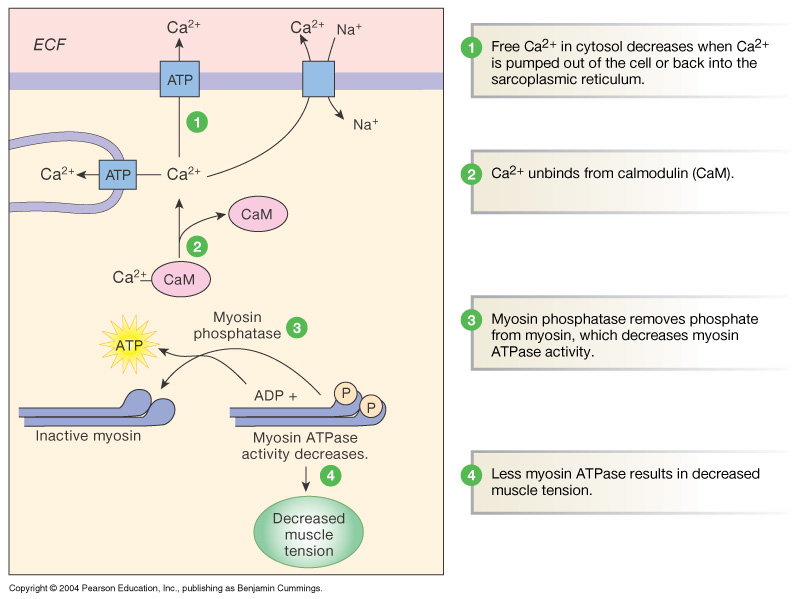